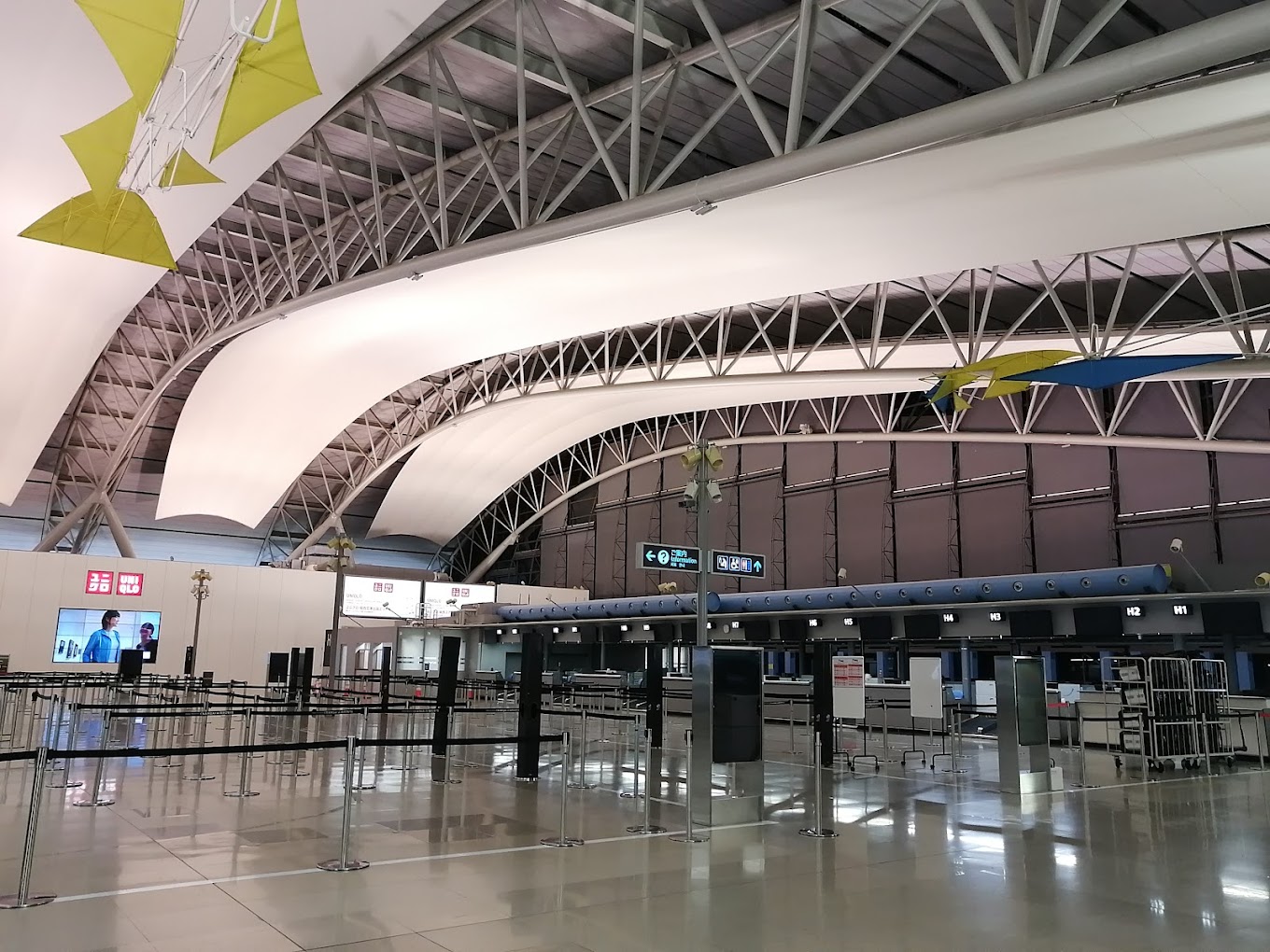 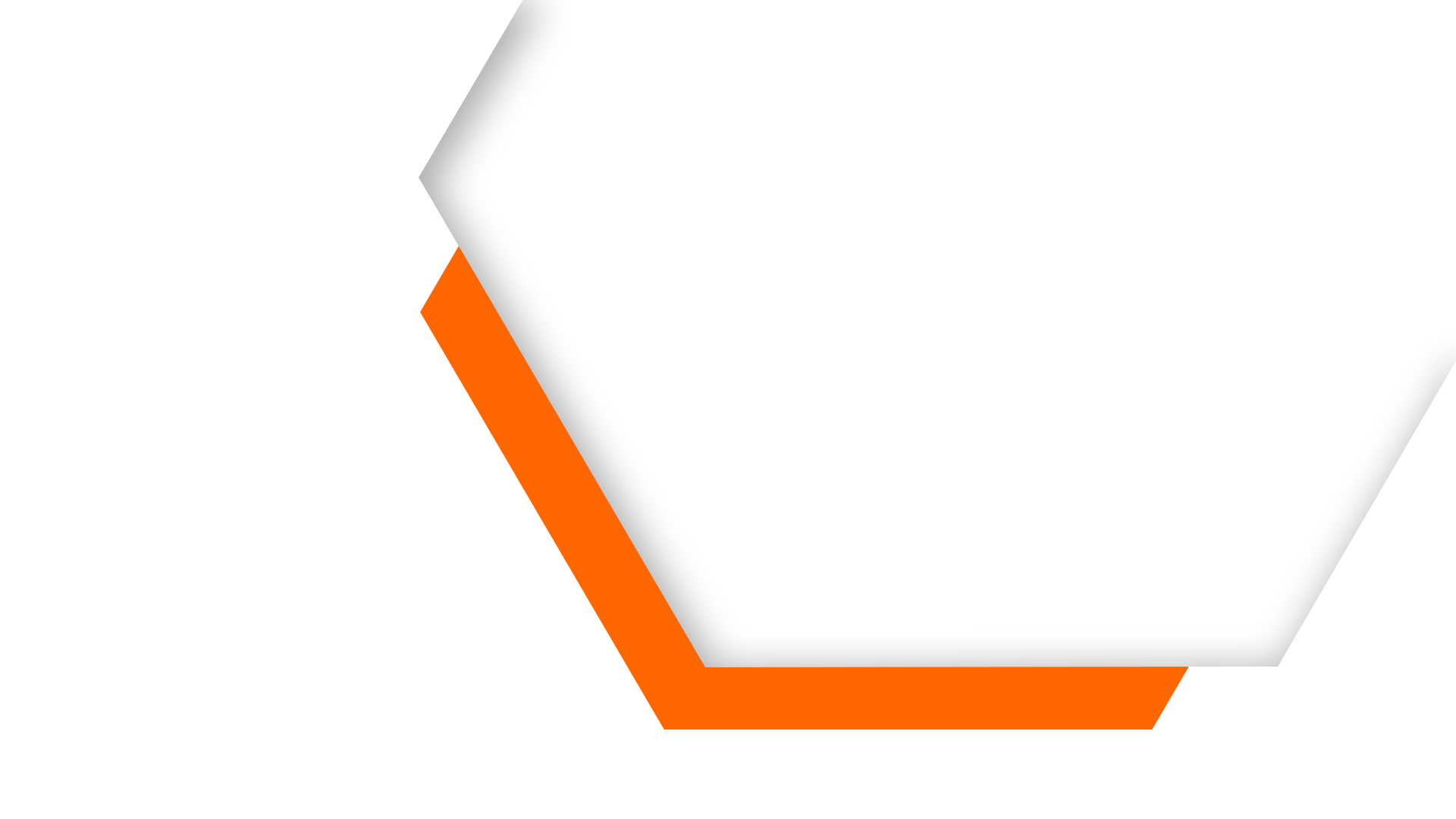 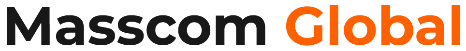 Kansai International AirportOsaka , Japan
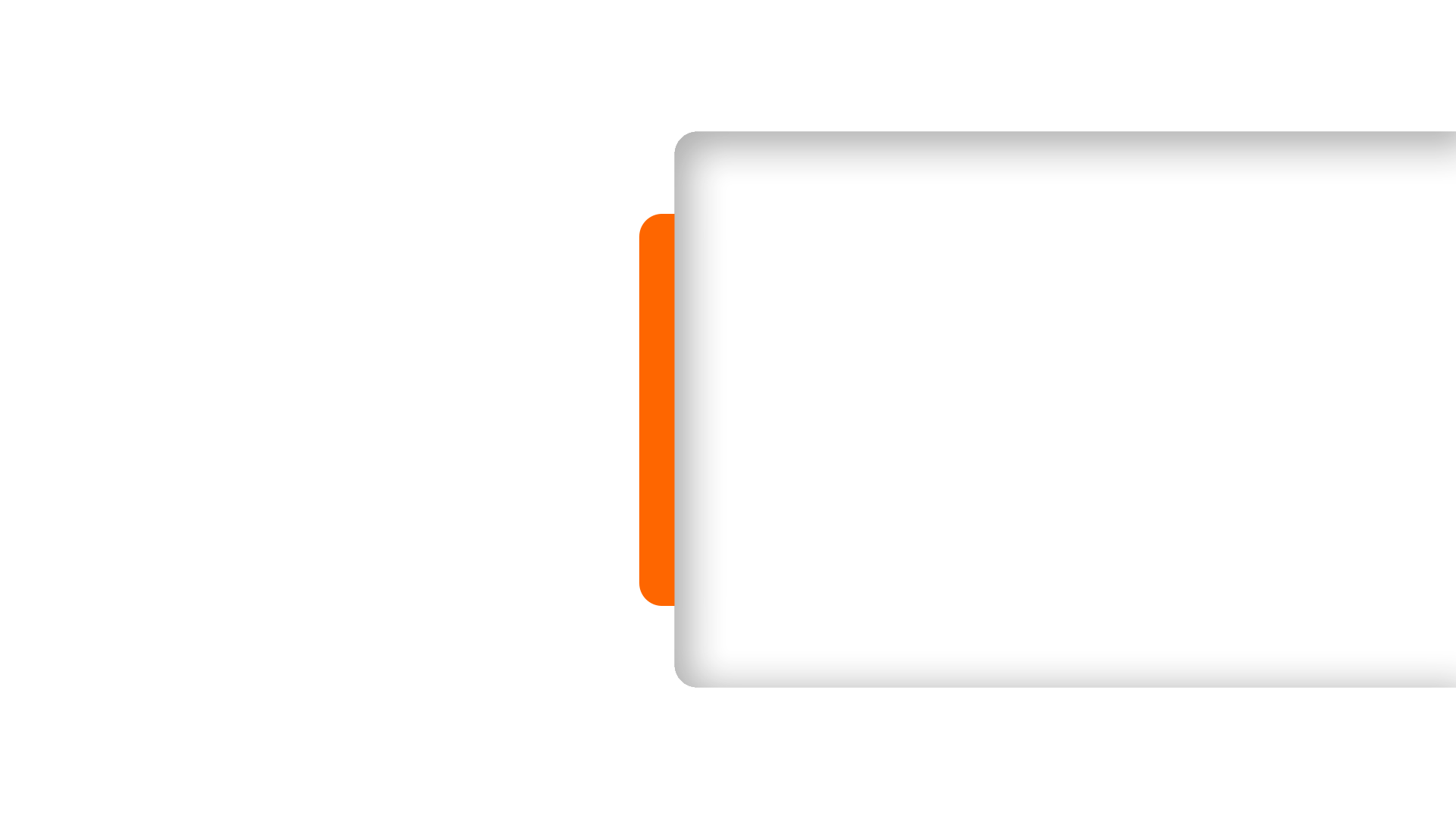 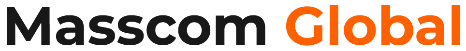 International Departures Digital Network
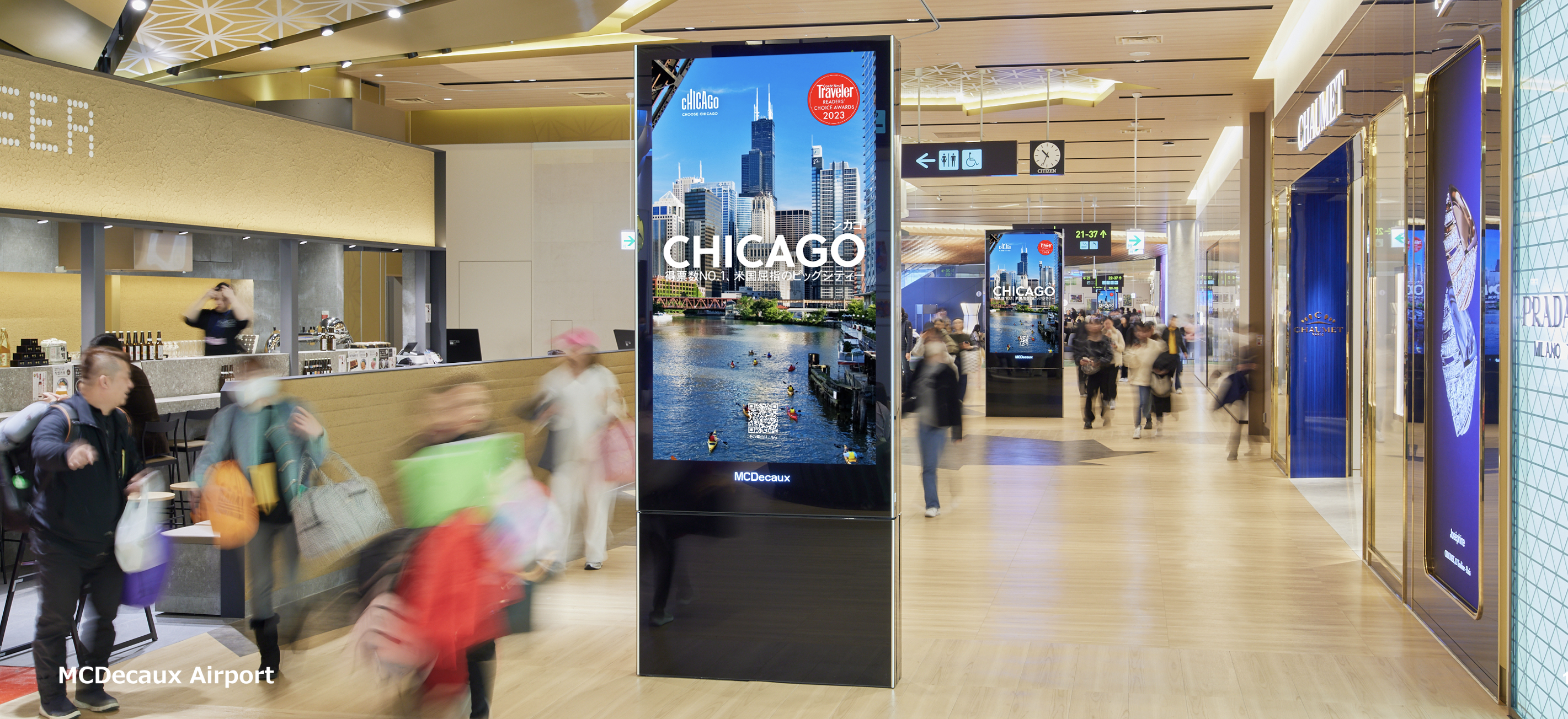 Location details
Departure Air side & Land side.Strategically located to cover all the busiest areas, this network reaches 100% of the audience (passengers as well as meters & greeters) at KIX Kansai International Airport’s international departures.
Spec
24 LCD Portrait screens. 84" | 80' | 75" Rate
59,522 $  for 1 Month
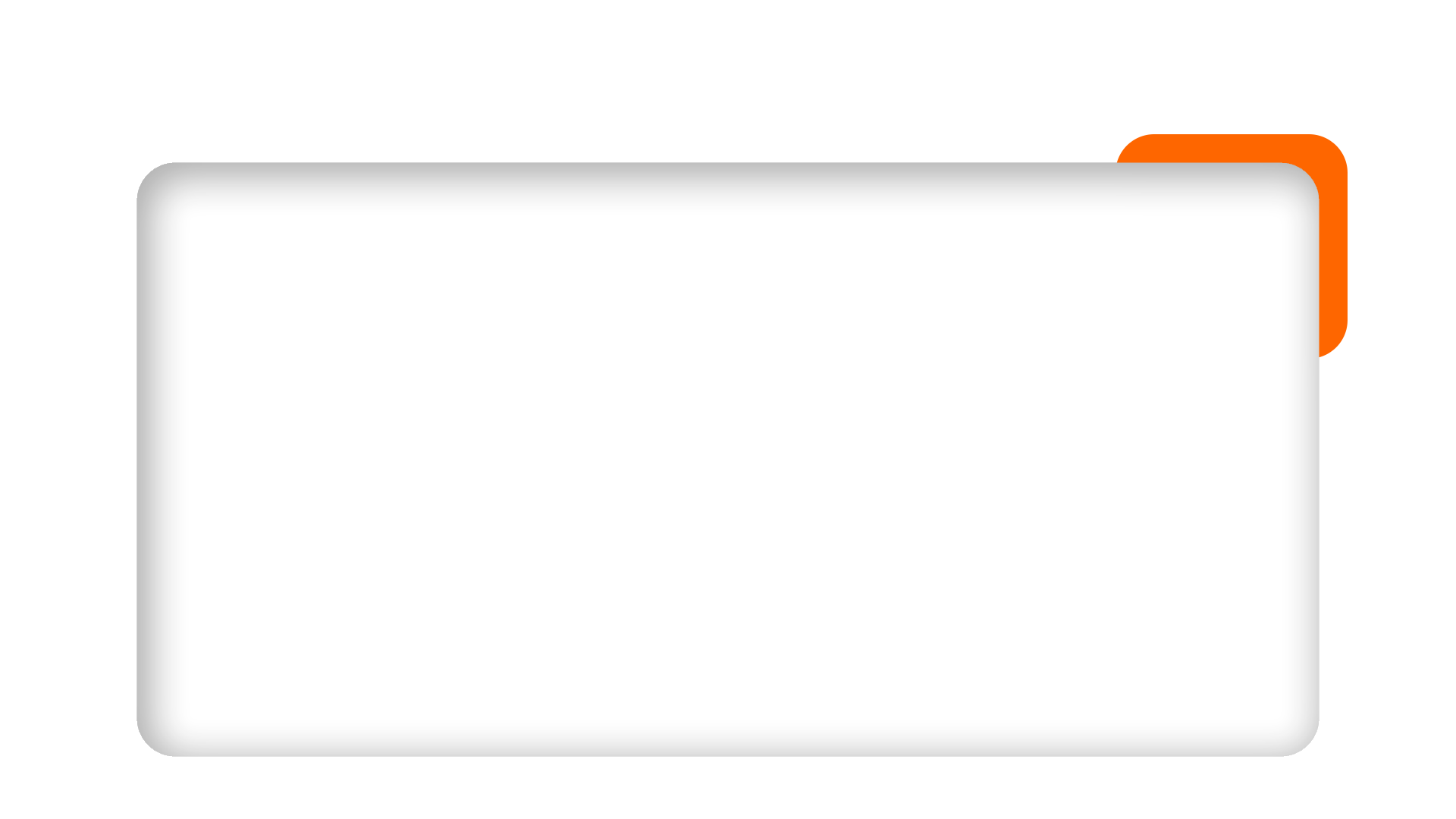 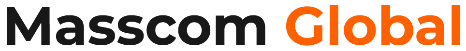 Map View
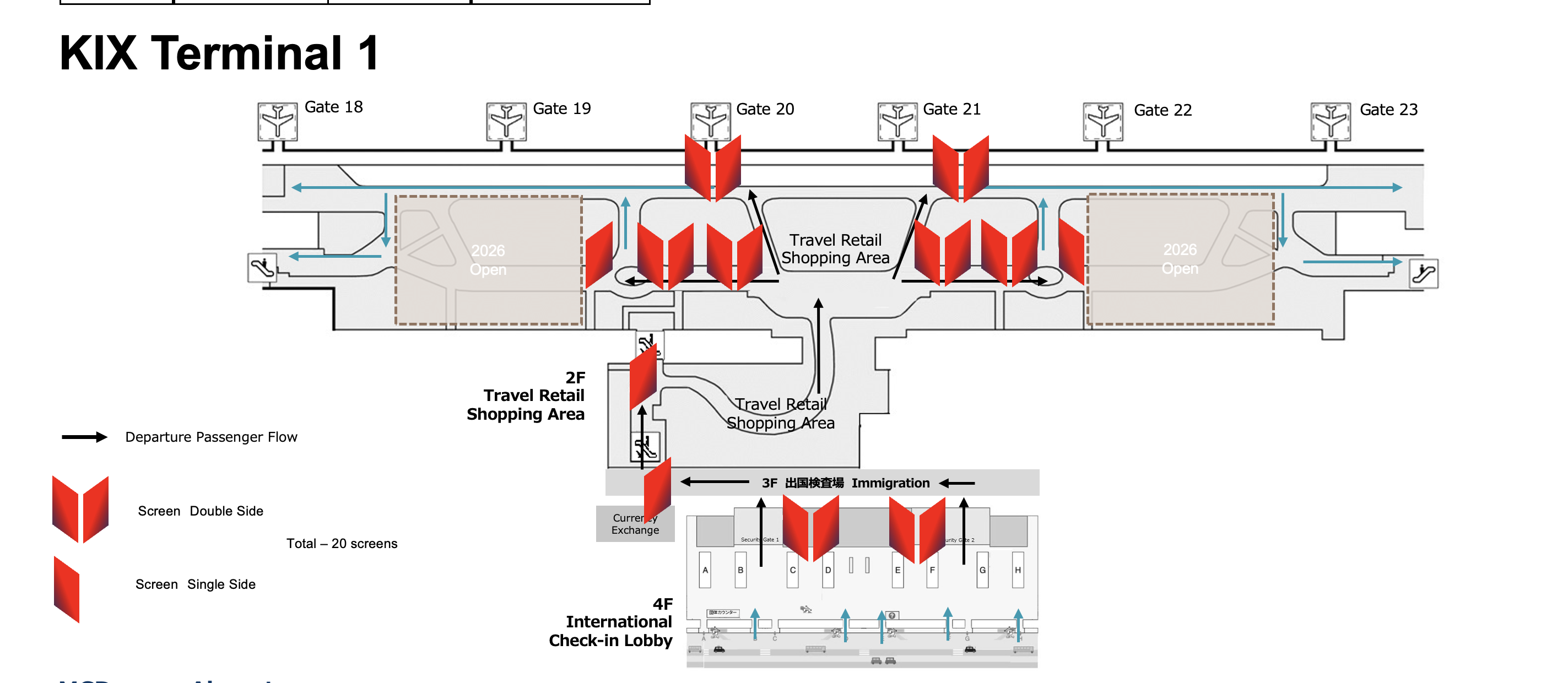 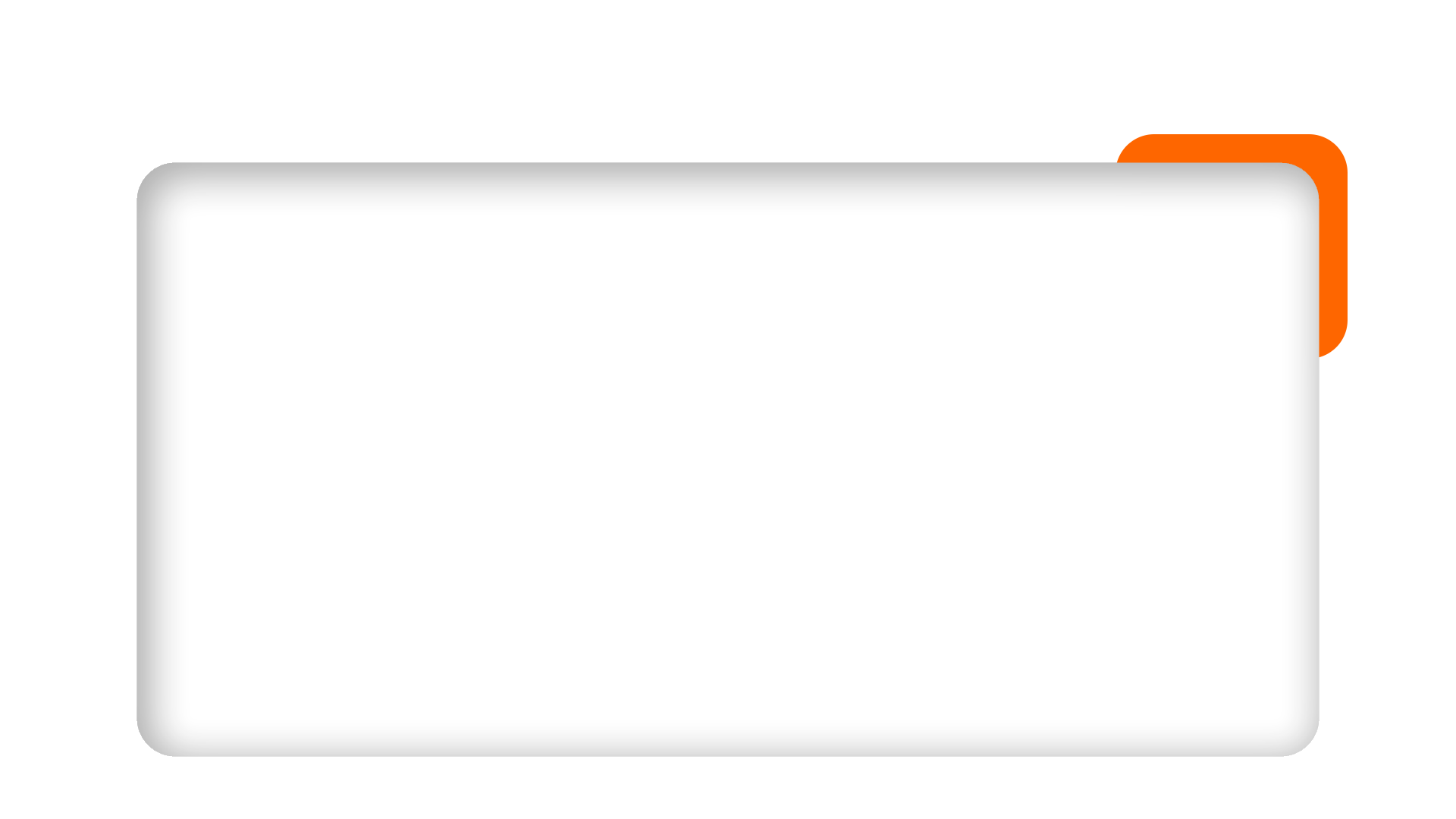 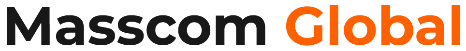 Map View
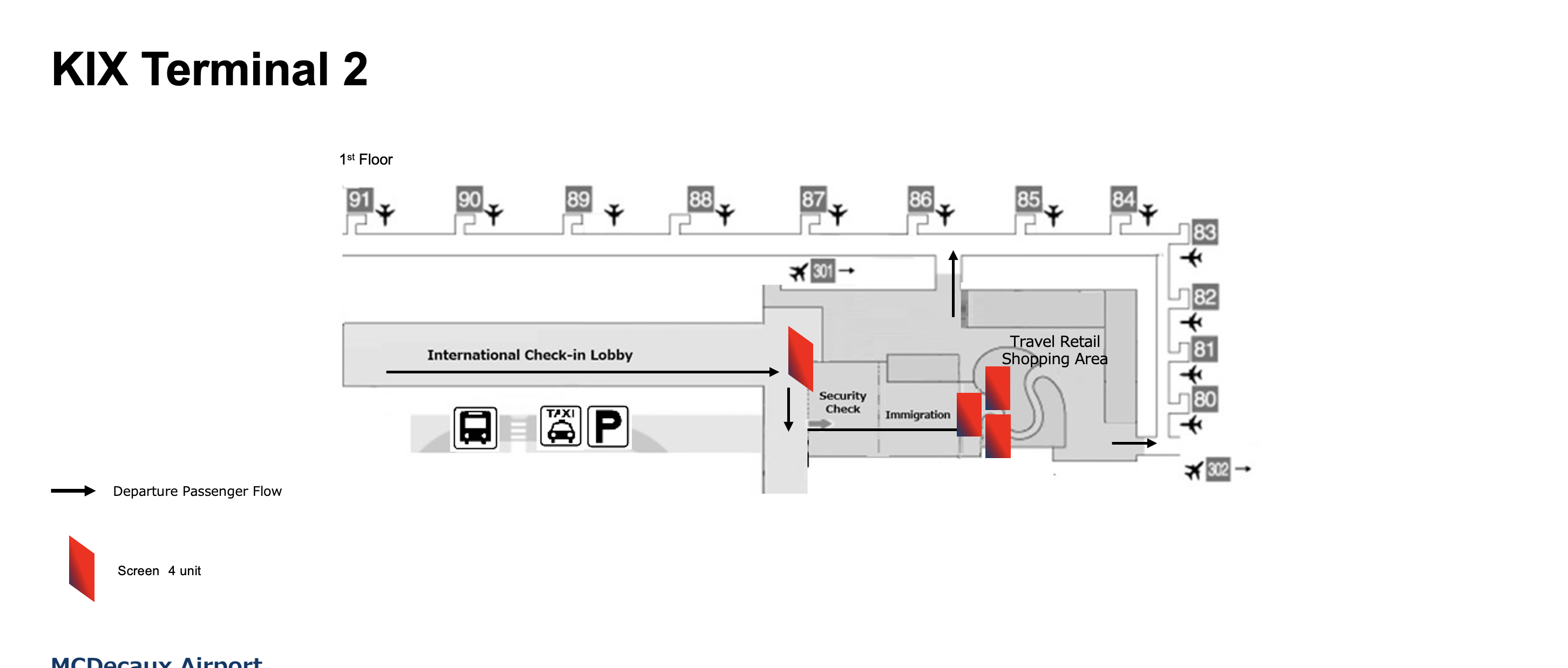 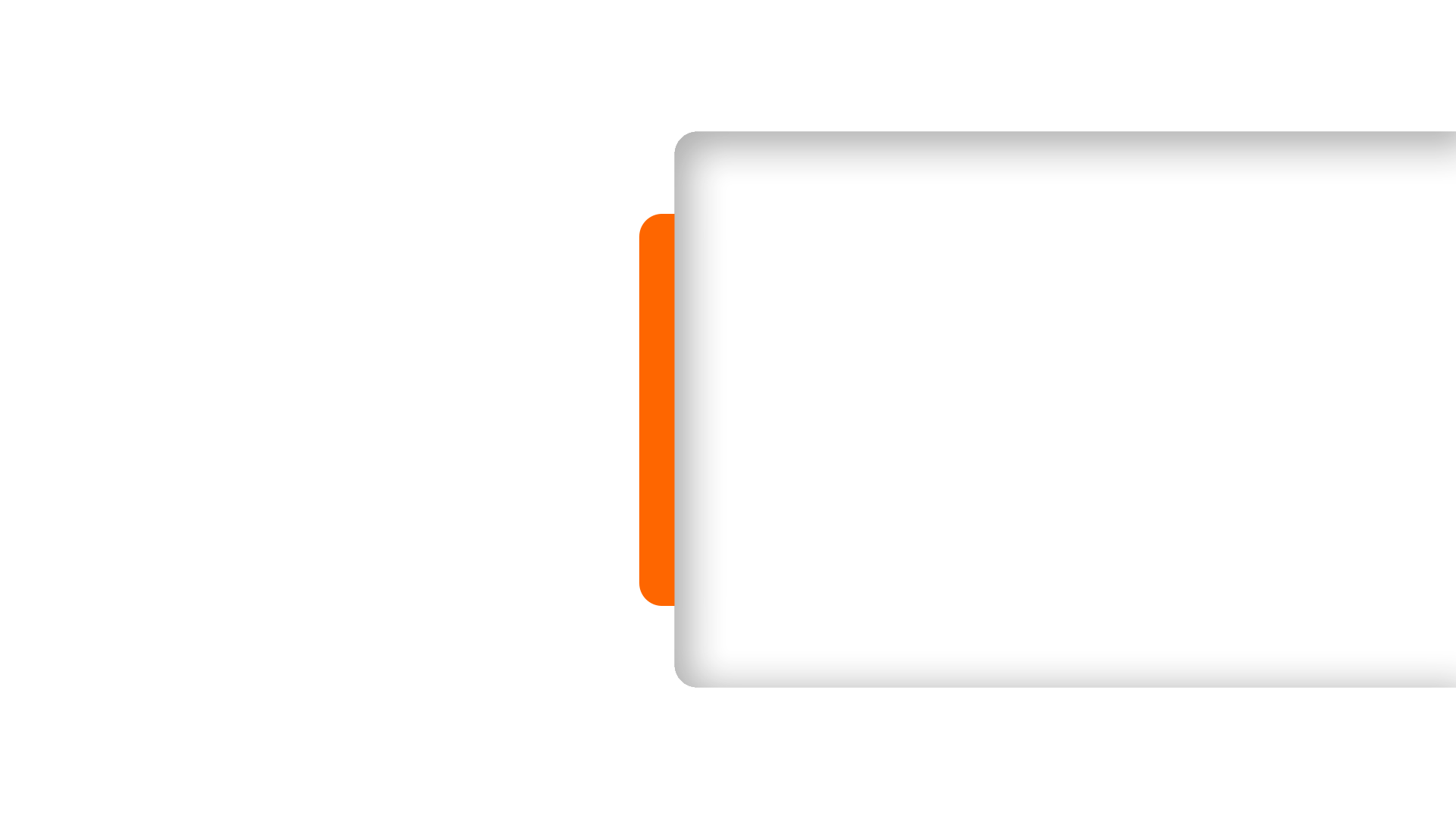 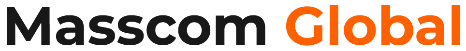 International Arrivals digital Network
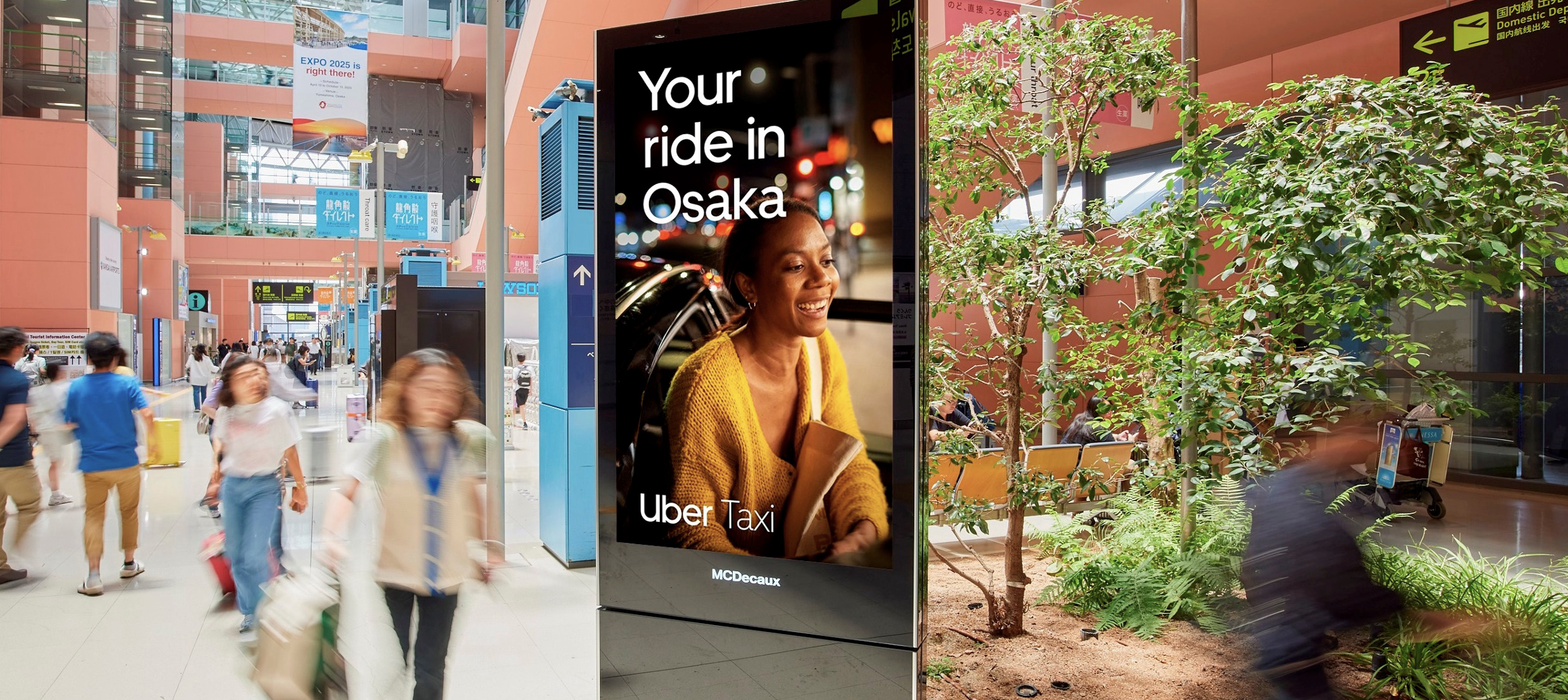 Location details
Arrivals airside & landside.
Strategically located to cover all the busiest areas, this network reaches 100% of the audience (passengers as well as meters & greeters) at KIX international arrivals.
Spec
9 LCD Portrait screens. 85" |  75" 
Rate

36,580 $ for 1 month
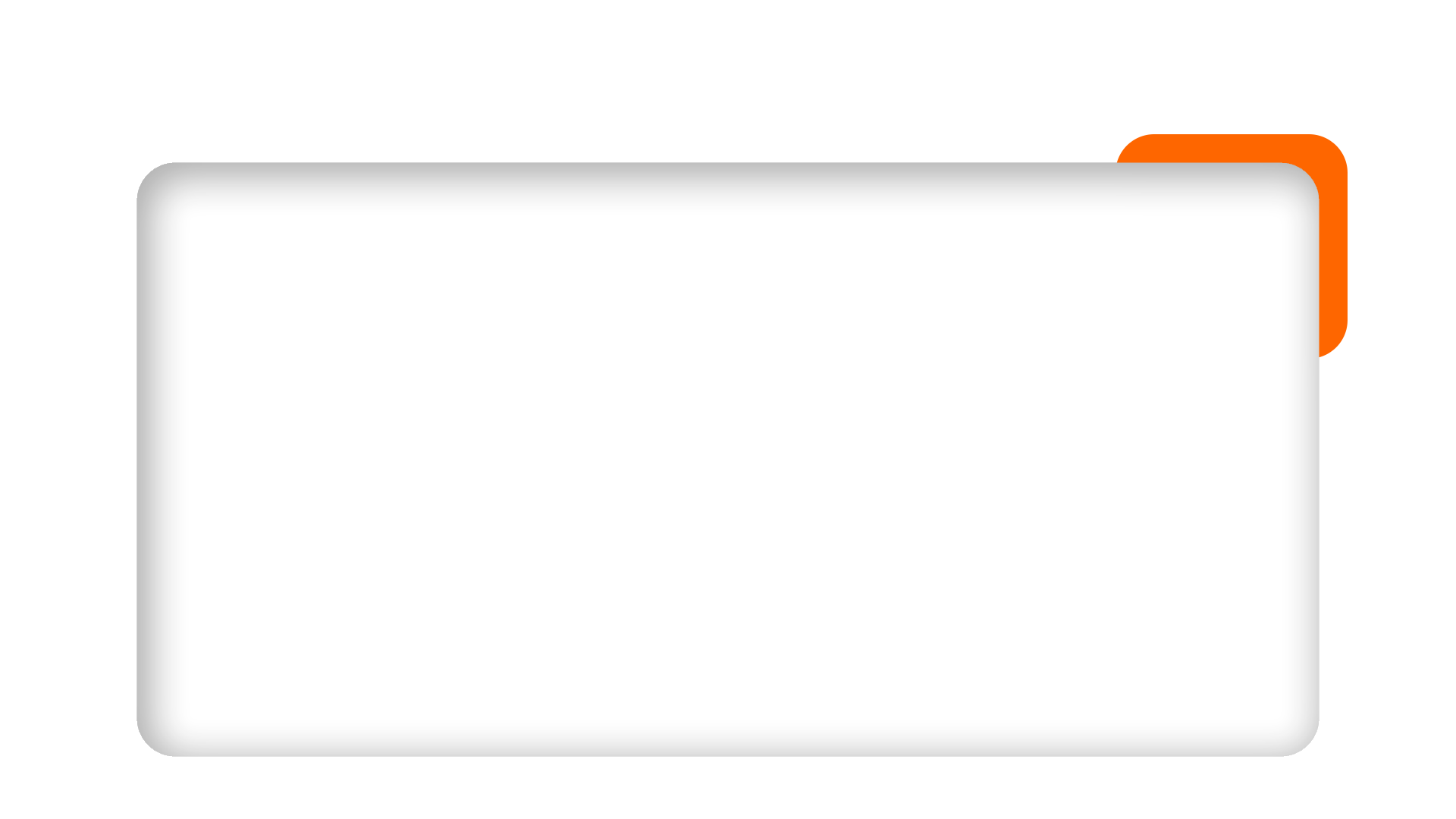 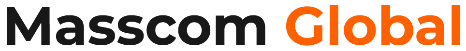 Map View
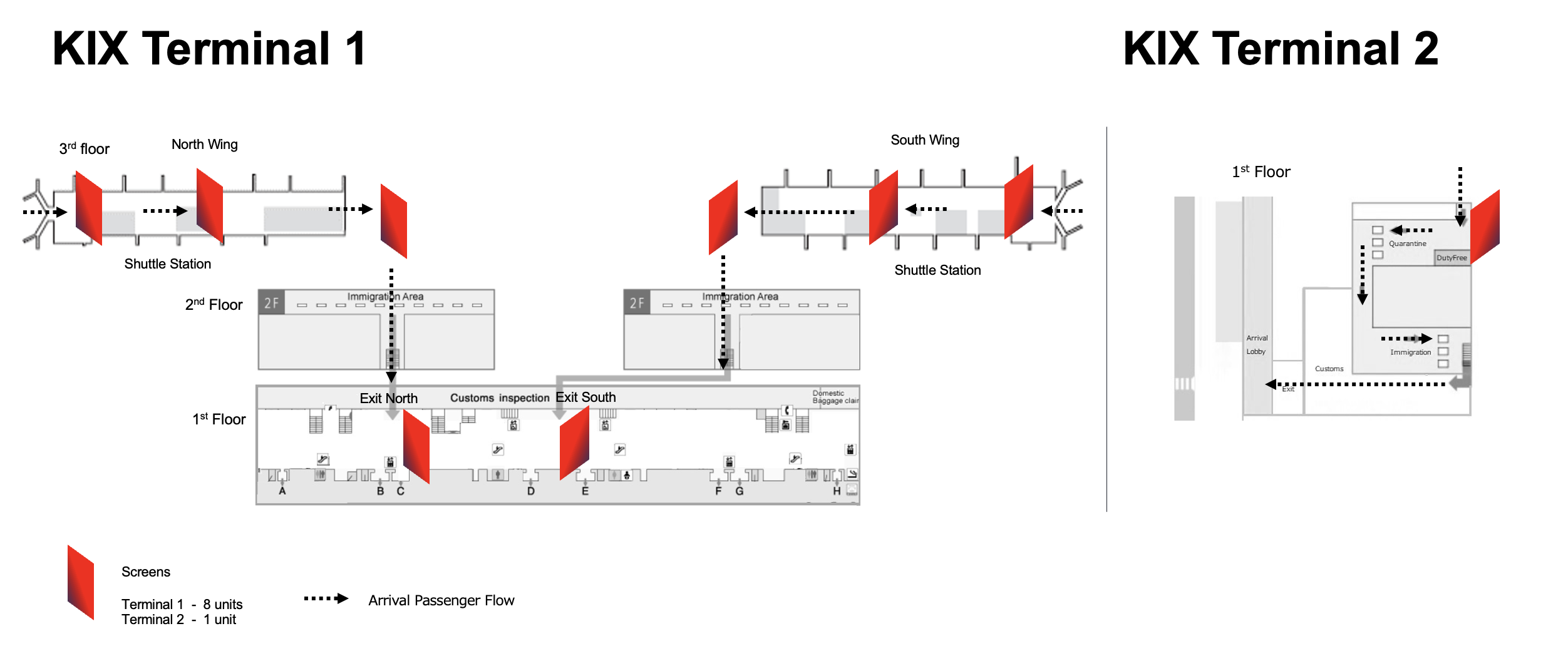 Thank You